Przeciwdziałanie narkomanii wśród dzieci i młodzieży szkolnej – regulacje prawne, przepisy szczegółowe
Gołuń, czerwiec 2016
Ustawa o zdrowiu publicznym
2 grudnia 2015 r. weszła w życie ustawa z dnia 11 września 2015 r. o zdrowiu publicznym.
Ustawa zmienia sposób realizacji zadań związanych z przeciwdziałaniem uzależnieniom od substancji psychoaktywnych przez jednostki samorządu terytorialnego.
Narodowy Program Zdrowia
Narodowy Program Zdrowia jest podstawowym dokumentem polityki zdrowia publicznego.
Został wprowadzony w miejsce Krajowego Programu Przeciwdziałania Narkomanii i Narodowego Programu Profilaktyki i Rozwiązywania Problemów Alkoholowych.
Wyznacza kierunki strategiczne oraz najważniejsze działania podejmowane na rzecz poprawy zdrowia.
Narodowy Program Zdrowia
Od 2017 roku samorządy zobowiązane będą uwzględniać w gminnych programach przeciwdziałania uzależnieniom cele określone w Narodowym Programie Zdrowia.
Cel operacyjny : „Profilaktyka i Rozwiązywanie Problemów Związanych z Uzależnieniami”.
W skład w/w celu wchodzi m.in. zadanie „Krajowy Program Przeciwdziałania Narkomanii”
Działania z zakresu profilaktyki w ramach zadania „Krajowy Program Przeciwdziałania Narkomanii”
Wspieranie realizacji programów profilaktyki uniwersalnej, adresowanych do dzieci i młodzieży w wieku szkolnym, osób dorosłych, w szczególności zalecanych w ramach Systemu
     Rekomendacji Programów Profilaktycznych i Promocji Zdrowia
     Psychicznego
Wspieranie programów rozwijających kompetencje wychowawcze rodziców i wychowawców, sprzyjające kształtowaniu postaw i zachowań prozdrowotnych dzieci i młodzieży
Wspieranie realizacji programów w miejscach o zwiększonym ryzyku używania substancji psychoaktywnych (kluby, imprezy)
Działania z zakresu profilaktyki w ramach zadania „Krajowy Program Przeciwdziałania Narkomanii”
Wspieranie realizacji programów wczesnej interwencji i profilaktyki selektywnej, adresowanych do środowisk zagrożonych, w szczególności dzieci i młodzieży ze środowisk zmarginalizowanych
Wspieranie realizacji programów profilaktyki wskazującej adresowanych do grup wysoce narażonych na czynniki ryzyka (osoby używające substancji psychoaktywnych)
Zalecane są profilaktyczne programy rekomendowane.
Narodowy Program Zdrowia - podsumowanie
Bardzo duży nacisk położony jest na podnoszenie jakości realizowanych działań profilaktycznych, a szczególnie na konieczność upowszechniania  i wdrażania oraz poszerzania oferty realizacji rekomendowanych programów profilaktycznych (sprawdzone, poddane ewaluacji i zweryfikowane naukowo programy).
Informacje o programach rekomendowanych
Ośrodek Rozwoju Edukacji w Warszawie – zakładka : Wydział Wychowania i Profilaktyki
http://www.ore.edu.pl/wydzialy/wychowania-i-profilaktyki

Krajowe Biuro ds. Przeciwdziałania Narkomanii – zakładka : profilaktyka/programy
http://www.kbpn.gov.pl/programy
Profilaktyka w edukacji - szkoły
Rozporządzenie Ministra Edukacji Narodowej    z dnia 18 sierpnia 2015 r. w sprawie zakresu       i form prowadzenia w szkołach i placówkach systemu oświaty działalności wychowawczej, edukacyjnej, informacyjnej i profilaktycznej     w celu przeciwdziałania narkomanii weszło w życie 1.09.2015r
(28.08.2015 – Dziennik Ustaw, pozycja 1249)
Rozporządzenie zastąpi obecnie obowiązujące rozporządzenie Ministra Edukacji Narodowej i Sportu  z dnia 31 stycznia 2003 r. w sprawie szczegółowych form działalności wychowawczej i zapobiegawczej wśród dzieci i młodzieży zagrożonych uzależnieniem (Dz. U. Nr 26, poz. 226).
Ustawa nowelizująca wprowadziła w tym zakresie następujące zmiany:
1) (…)
2) (…)
3) w stosunku do obowiązującego rozporządzenia został poszerzony zakres przedmiotowy rozporządzenia.  Dotychczasowy zakres przedmiotowy rozporządzenia był zawężony do „dzieci i młodzieży zagrożonych uzależnieniem”. Natomiast, zgodnie z nowym stanem prawnym, rozporządzenie będzie skierowane do ogółu dzieci i młodzieży w szkołach i placówkach systemu oświaty.
Działalność ta obejmuje przede wszystkim zadania  z zakresu profilaktyki uniwersalnej prowadzonej w dużych grupach bez wcześniejszych badań przesiewowych pod kątem ryzyka narkomanii  w założeniu, że wszyscy członkowie danej populacji są w równym stopniu zagrożeni inicjacją zażycia narkotyków;
Rozporządzenie nie wskazuje jako odbiorców przedmiotowej działalności wyłącznie dzieci i młodzieży, lecz zgodnie z wytyczną ma mieć na względzie dobro dzieci i młodzieży. Skuteczna profilaktyka wymaga bowiem zaangażowania nie tylko dzieci i młodzieży, ale całej społeczności szkolnej. 
Zatem w kręgu oddziaływań powinni znaleźć się także rodzice i nauczyciele oraz inni pracownicy szkół i placówek systemu oświaty.
Rozporządzenie Ministra Edukacji Narodowej(wybrane fragmenty)
Na podstawie art. 22 ust. 3 ustawy z dnia 29 lipca 2005 r. o przeciwdziałaniu narkomanii (Dz. U. z 2012 r. poz. 124 oraz z 2015 r. poz. 28 i 875) zarządza się, co następuje:
§ 1. 
1. Szkoły i placówki prowadzą systematyczną działalność wychowawczą, edukacyjną, informacyjną i profilaktyczną wśród uczniów i wychowanków, ich rodziców lub opiekunów oraz nauczycieli, wychowawców i innych pracowników szkoły i placówki w celu przeciwdziałania narkomanii.
2. Działalność, o której mowa w ust. 1, obejmuje działania uprzedzające mające na celu przeciwdziałanie pojawianiu się zachowań ryzykownych, związanych z używaniem substancji psychoaktywnych.
Rozporządzenie Ministra Edukacji Narodowej– działalność profilaktyczno-informacyjna
§ 4. 1. Działalność informacyjna w szkole i placówce polega na dostarczaniu rzetelnych i aktualnych informacji, dostosowanych do wieku oraz możliwości psychofizycznych odbiorców, na temat zagrożeń i rozwiązywania problemów związanych z używaniem środków i substancji, o których mowa w § 1 ust. 2, skierowanych do uczniów i wychowanków oraz ich rodziców lub opiekunów, a także nauczycieli i wychowawców oraz innych pracowników szkoły lub placówki.
Rozporządzenie Ministra Edukacji – profilaktyka w szkole
2. Działalność informacyjna obejmuje w szczególności:
1) dostarczenie aktualnych informacji nauczycielom, wychowawcom i rodzicom lub opiekunom na temat skutecznych sposobów prowadzenia działań wychowawczych i profilaktycznych związanych z przeciwdziałaniem używaniu środków i substancji;
2) udostępnienie informacji o ofercie pomocy specjalistycznej dla uczniów i wychowanków, ich rodziców lub opiekunów w przypadku używania środków i substancji
3) przekazanie informacji uczniom i wychowankom, ich rodzicom lub opiekunom oraz nauczycielom i wychowawcom na temat konsekwencji prawnych związanych z naruszeniem przepisów ustawy z dnia 29 lipca 2005 r. o przeciwdziałaniu narkomanii, zwanej dalej „ustawą”;
4) informowanie uczniów i wychowanków oraz ich rodziców lub opiekunów o obowiązujących procedurach postępowania nauczycieli i wychowawców oraz o metodach współpracy szkół i placówek z Policją w sytuacjach zagrożenia narkomanią.
Rozporządzenie Ministra Edukacji – obowiązki szkoły
§ 5. 1. Działalność profilaktyczna w szkole i placówce polega na realizowaniu działań z zakresu profilaktyki uniwersalnej, selektywnej i wskazującej.
2. Działalność profilaktyczna obejmuje:
1) w przypadku profilaktyki uniwersalnej – wspieranie wszystkich uczniów i wychowanków w prawidłowym rozwoju i zdrowym stylu życia oraz podejmowanie działań, których celem jest ograniczanie zachowań ryzykownych niezależnie od poziomu ryzyka używania przez nich środków i substancji, o których mowa w § 1 ust. 2;
Rozporządzenie MEN cd.
2) w przypadku profilaktyki selektywnej – wspieranie uczniów i wychowanków, którzy ze względu na swoją sytuację rodzinną, środowiskową lub uwarunkowania biologiczne są w wyższym stopniu narażeni na rozwój zachowań ryzykownych;
3) w przypadku profilaktyki wskazującej – wspieranie uczniów i wychowanków, u których rozpoznano wczesne objawy używania środków i substancji lub występowania innych zachowań ryzykownych, które nie zostały zdiagnozowane jako zaburzenia lub choroby wymagające leczenia.
Działania profilaktyczne w szkołach
3. Działania profilaktyczne w szkołach i placówkach w ramach działalności, o której mowa w ust. 1, obejmują       w szczególności:
1) realizowanie wśród uczniów i wychowanków oraz ich rodziców lub opiekunów programów profilaktycznych i promocji zdrowia psychicznego dostosowanych do potrzeb indywidualnych i grupowych oraz realizowanych celów profilaktycznych, rekomendowanych w ramach systemu rekomendacji, o którym mowa w Krajowym Programie Przeciwdziałania Narkomanii określonym w przepisach wydanych na podstawie art. 7 ust. 5 ustawy (aktualnie: Narodowy Program Zdrowia)
2) przygotowanie oferty zajęć rozwijających zainteresowania i uzdolnienia, jako alternatywnej pozytywnej formy działalności zaspakajającej ważne potrzeby, w szczególności potrzebę podniesienia samooceny, sukcesu, przynależności i satysfakcji życiowej;
3) kształtowanie i wzmacnianie norm przeciwnych używaniu środków i substancji, o których mowa w § 1 ust. 2, przez uczniów i wychowanków, a także norm przeciwnych podejmowaniu innych zachowań ryzykownych;
4) doskonalenie zawodowe nauczycieli i wychowawców w zakresie realizacji szkolnej interwencji profilaktycznej w przypadku podejmowania przez uczniów i wychowanków zachowań ryzykownych;
5) włączanie, w razie potrzeby, w indywidualny program edukacyjno-terapeutyczny ( na podstawie orzeczenia o potrzebie kształcenia specjalnego), działań z zakresu przeciwdziałania używaniu środków i substancji psychoaktywnych.
Współpraca szkoły z innymi podmiotami w obszarze przeciwdziałania narkomanii
§ 6. 1. Szkoła i placówka, przy prowadzeniu działalności, o której mowa odpowiednio w § 2–5, współpracuje z jednostkami samorządu terytorialnego, poradniami psychologiczno-pedagogicznymi, w tym poradniami specjalistycznymi, placówkami doskonalenia nauczycieli, podmiotami realizującymi świadczenia zdrowotne z zakresu podstawowej opieki zdrowotnej, opieki psychiatrycznej i leczenia uzależnień, wojewódzkimi i powiatowymi stacjami sanitarno-epidemiologicznymi, Policją i in.
Diagnoza szkoły w zakresie potrzeb działań profilaktycznych
Zgodnie z rozporządzeniem MEN z sierpnia 2015r. każda szkoła obowiązana jest przygotować diagnozę w zakresie występujących w środowisku szkolnym czynników chroniących oraz czynników ryzyka, o których mowa odpowiednio w ust. 3 i 4, dotyczącej uczniów lub wychowanków, rodziców lub opiekunów, nauczycieli, wychowawców i innych pracowników szkoły lub placówki.
- Przez czynniki chroniące należy rozumieć indywidualne cechy i zachowania uczniów lub wychowanków, cechy środowiska społecznego i efekty ich wzajemnego oddziaływania, których występowanie wzmacnia ogólny potencjał zdrowotny ucznia lub wychowanka i zwiększa jego odporność na działanie czynników ryzyka, o których mowa w ust. 4.
- Przez czynniki ryzyka należy rozumieć indywidualne cechy i zachowania uczniów lub wychowanków, cechy środowiska społecznego i efekty ich wzajemnego oddziaływania, które wiążą się z wysokim prawdopodobieństwem wystąpienia zachowań ryzykownych stanowiących zagrożenie dla ich prawidłowego rozwoju, zdrowia, bezpieczeństwa lub funkcjonowania społecznego.
Program profilaktyczny szkoły               w świetle nowych przepisów
W oparciu o diagnozę, o której mowa w § 6 ust. 1, nauczyciel lub wychowawca w uzgodnieniu z dyrektorem szkoły lub placówki wybiera formę, w której realizuje działalność, o której mowa w § 1, uwzględniając wykorzystanie aktywnych metod pracy.
§ 8. Szkoły i placówki dostosują, w terminie 6 miesięcy od dnia wejścia w życie rozporządzenia, program wychowawczy i program profilaktyki, o których mowa w art. 54 ust. 2 pkt 1 ustawy o systemie oświaty, do przepisów rozporządzenia (tj. do końca lutego 2016r.)
§ 9. Rozporządzenie wchodzi w życie z dniem 1 września 2015 r.
Przykładowy program profilaktyki uniwersalnej dla gimnazjum - UNPLUGGED
Strategie profilaktyczne stosowane w programie:
Rozwijanie umiejętności życiowych uczniów
Korygowanie błędnych przekonań normatywnych
Kształtowanie odporności na negatywne wpływy społeczne
Przekazywanie wiedzy o konsekwencjach używania substancji psychoaktywnych
Praca z rodzicami
Przykładowy program profilaktyki uniwersalnej dla gimnazjum - UNPLUGGED
Cel: 
ograniczenie używania substancji psychoaktywnych przez młodzież oraz opóźnienie przejścia od fazy eksperymentalnego ich używania do fazy używania problemowego
wzmacnianie czynników chroniących młodzież (np. umiejętność rozpoznawania i radzenia sobie z presją rówieśniczą, krytyczne myślenie itp.) oraz wzmacnianie rodzinnych czynników chroniących (np. określenie zasad panujących w domu, asertywna postawa rodzicielska itp.)
Przykładowy program profilaktyki uniwersalnej UNPLUGGED
Zawiera 12 scenariuszy zajęć dla uczniów w wieku gimnazjalnym
Gotowe 3 scenariusze spotkań dla rodziców
Podręczniki dla nauczycieli i zeszyty ćwiczeń dla uczniów finansowane są przez KBPN
Zajęcia prowadzone są przez przeszkolonych wychowawców i pedagogów we współpracy    z poradnią PP
Dziękuję za uwagę 

Wisenna Szymańska 
wisenna-21@wp.pl
Tel. +48 601 819 915
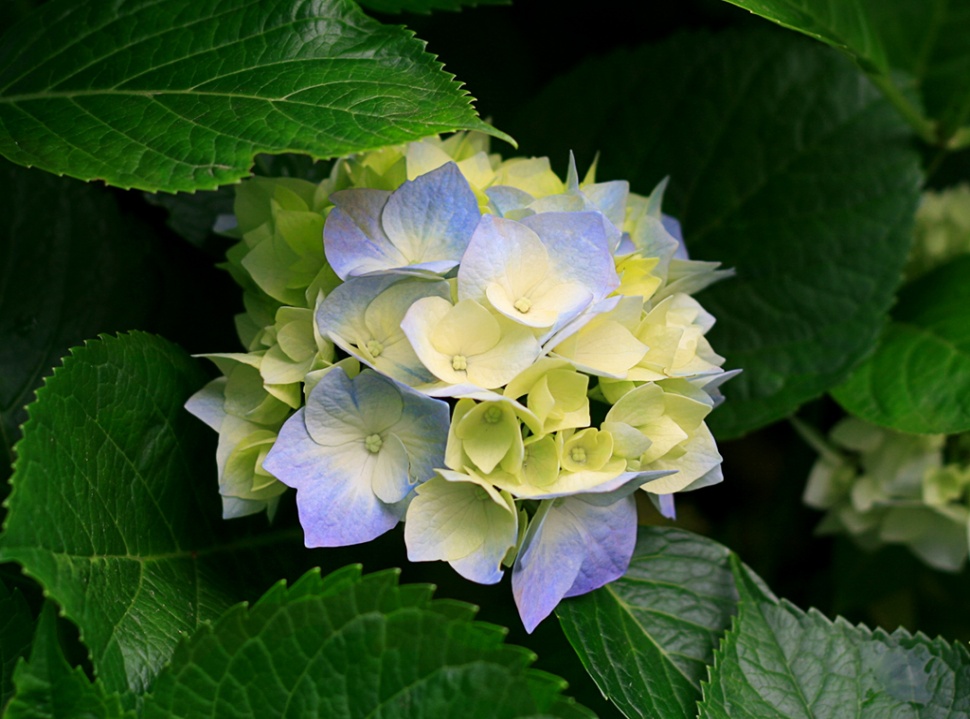